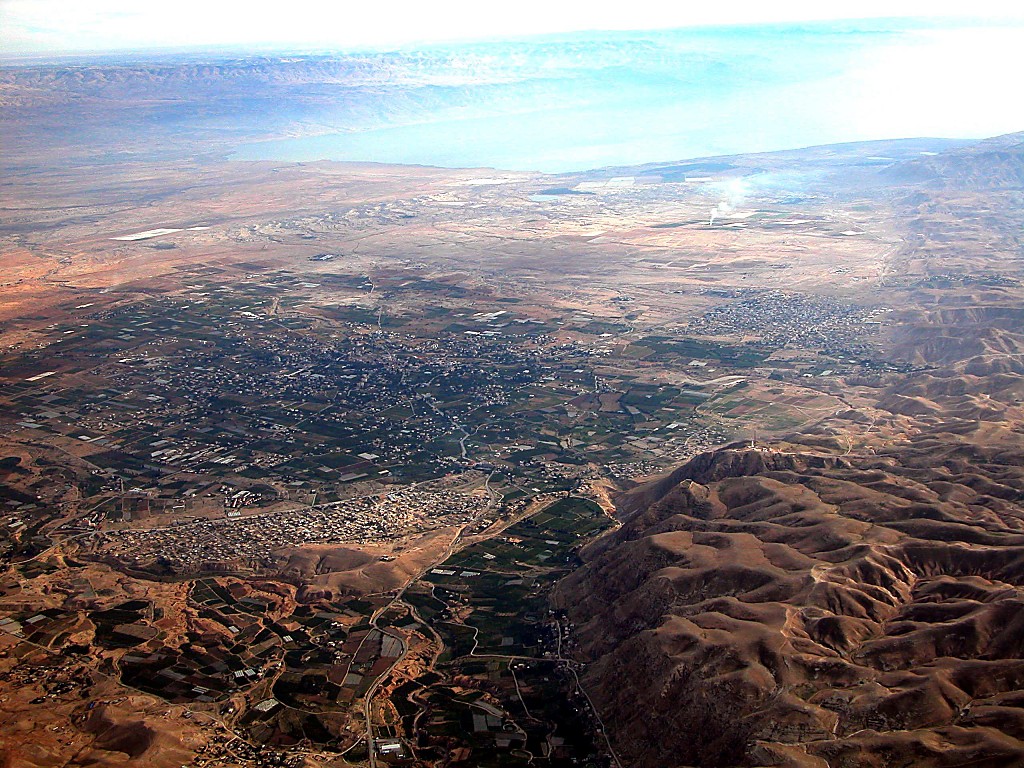 死海
约旦河
摩西与约书亚
现代的耶利哥城
古代的耶利哥城
从耶利哥的东面观望约旦
Designed by Dr. John Fryman, Texas, USA • BibleBasically.orgDr. Rick Griffith • 博士 • 新加坡神学院 • BibleStudyDownloads.org
学生手册第26-29页
42
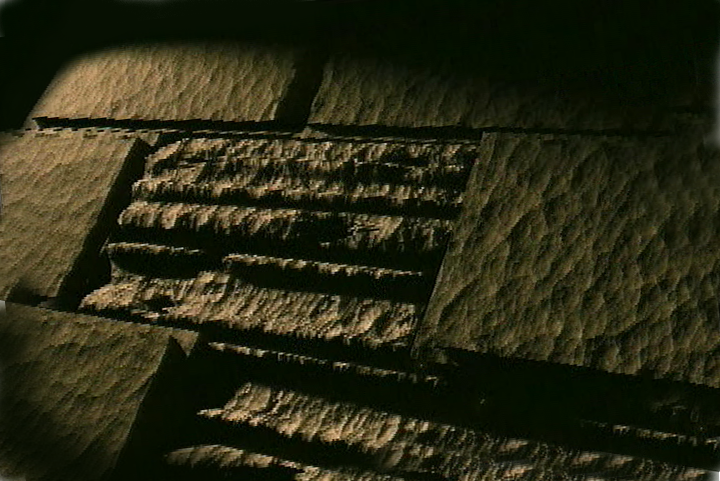 圣经...
基要
圣经…基要国际事工呈献          福特沃得, 美国德州
©2006 TBBMI
74
8.0.01.
大约年代:

亚伯拉罕－约瑟 约主前 2000年

摩西－约书亚   约主前 1500年
01
创造
ABRAHAM
亚伯拉罕
ABRAHAM
约瑟
ABRAHAM
摩西
约书亚
无王
王朝
被掳
静默
主耶稣
出 2:10
7
“亚 
     约 
       摩
         书 ”
学生手册第26-29页
1
02
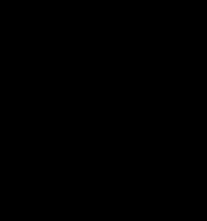 容我的百姓去吧!
摩西
40
出 7-8 章
7
约主前1500年
摩西
4 个人物
之
第三位
是
亚约摩书
40
学生手册第26-29页
1
03
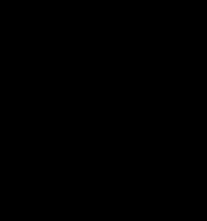 出埃及吧!
摩西
40
出 12:31
7
约主前1500年
摩西
4 个人物
之
第三位
是
亚约摩书
40
学生手册第26-29页
04
摩西
出埃及
40
出 12:31-18:27
历史
 舞台
地
尼(亚)
哈
加
迦
幼
巴
耶
尼
死
出埃及！
埃
加-巴
吾
波
西奈山
红
学生手册第26-29页
05
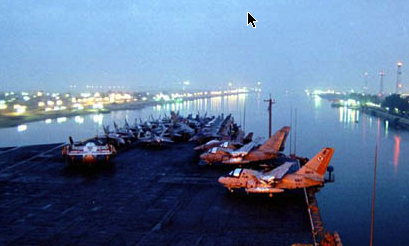 “芦苇之海”
转变为今日的苏伊士运河
摩西
出埃及
40
出 13:18
历史
 舞台
地
尼(亚)
哈
加
迦
幼
巴
耶
尼
死
埃
加-巴
吾
波
西奈山
红
学生手册第26-29页
2
06
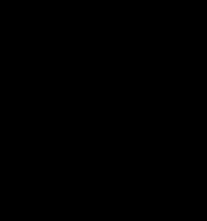 加
摩西
迦
出埃及
西奈山
耶
尼
40
死
埃
加-巴
西奈山
红
出 19 章
7
摩西
约主前1500年
出埃及
西奈山
亚约摩书
学生手册第26-29页
1
07
摩西
出埃及
西奈山
40
出 19:2
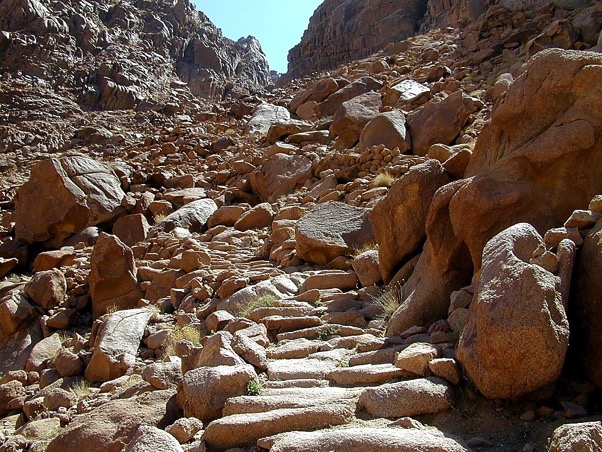 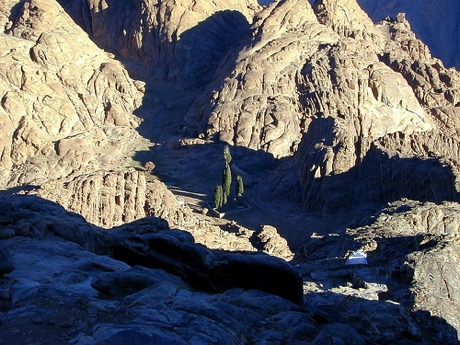 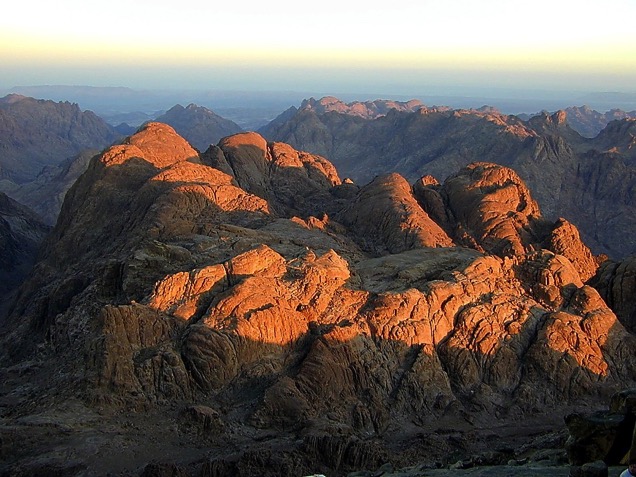 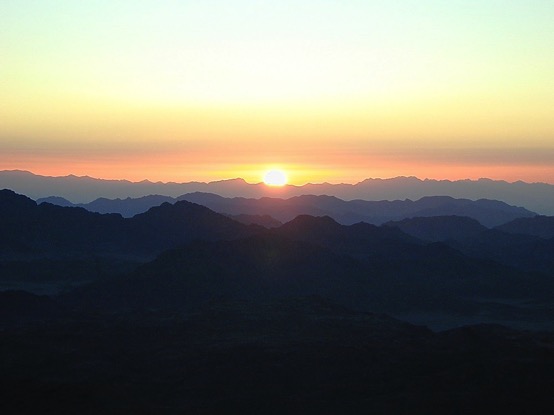 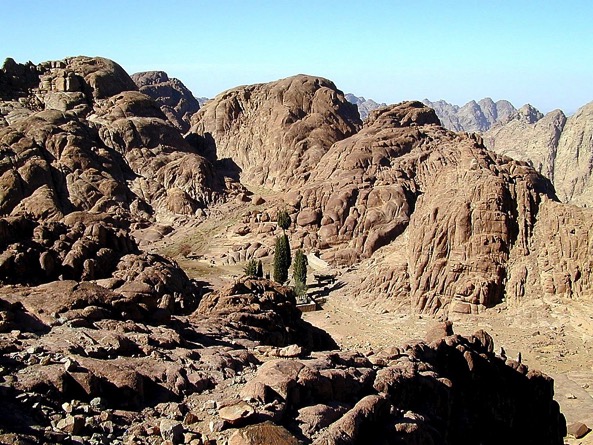 西奈山
 
颁布律法的地方
学生手册第26-29页
08
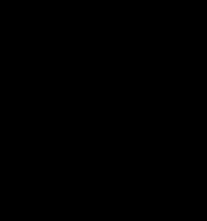 摩西
出埃及
西奈山
德 – 民 – 礼
40
出 20-31 章
7
摩西
约主前 1500 年
出埃及
西奈山
亚约摩书
德 – 民 – 礼
道德
民事
礼仪
学生手册第26-29页
3
09
摩西
出埃及
西奈山
德 – 民 – 礼
40
出 20-31 章
7
律法 (TORAH)
敬虔教育的三个方面:
学生手册第26-29页
10
摩西
出埃及
西奈山
德 – 民 – 礼
40
出 20:1-17
7
律法 (TORAH)
敬虔教育的三个方面:

道德: 十诫 — 现今法律系统的根基
学生手册第26-29页
11
摩西
出埃及
西奈山
德 – 民 – 礼
40
出 21-24 章
7
律法 (TORAH)
敬虔教育的三个方面:

道德: 十诫 — 现今法律系统的根基

民事: 人民如何在新的社会结构中       
      彼此相处
学生手册第26-29页
12
摩西
出埃及
西奈山
德 – 民 – 礼
40
出 25-31 章
7
律法 (TORAH)
敬虔教育的三个方面:

道德: 十诫 — 现今法律系统的根基

民事: 人民如何在新的社会结构中       
      彼此相处

礼仪：人民如何在新的社会结构中
            敬拜上帝
学生手册第26-29页
13
摩西
出埃及
西奈山
德 – 民 – 礼
40
民 20:13; 申 1:19
历史
 舞台
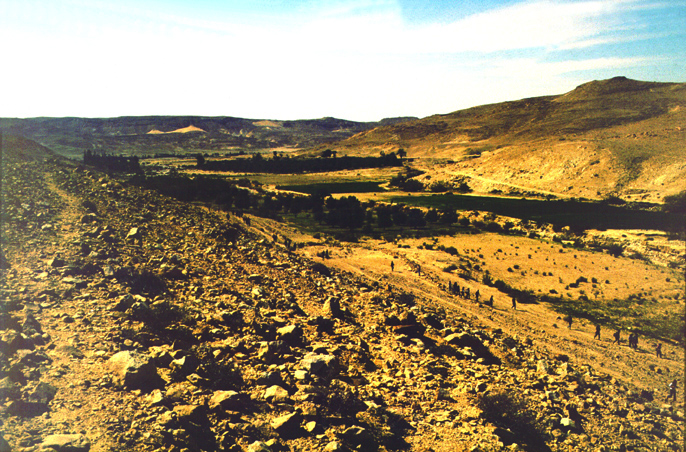 加低斯巴尼的绿洲
地
尼(亚)
哈
加
迦
幼
巴
耶
尼
死
埃
吾
加-巴
波
西奈山
红
学生手册第26-29页
2
14
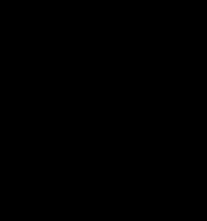 摩西
出埃及
西奈山
德 – 民 – 礼
加低斯巴尼亚
40
民 20:13; 申 1:19
7
摩西
约主前 1500 年
出埃及
西奈山
亚约摩书
德 – 民 – 礼
加低斯巴尼亚
学生手册第26-29页
15
摩西
出埃及
西奈山
德 – 民 – 礼
加低斯巴尼亚
40
民 13 章
7
摩西需要最新的情报！
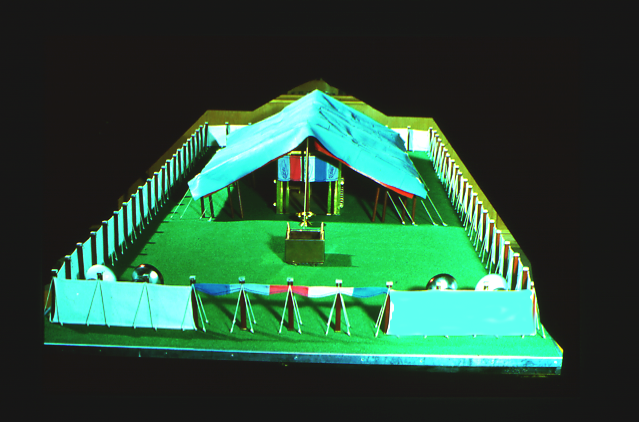 摩西呼召了12支派的代表
旷野里的会幕
学生手册第26-29页
2
16
摩西
出埃及
西奈山
德 – 民 – 礼
加低斯巴尼亚
40
民 13 章
7
一些基本的问题…
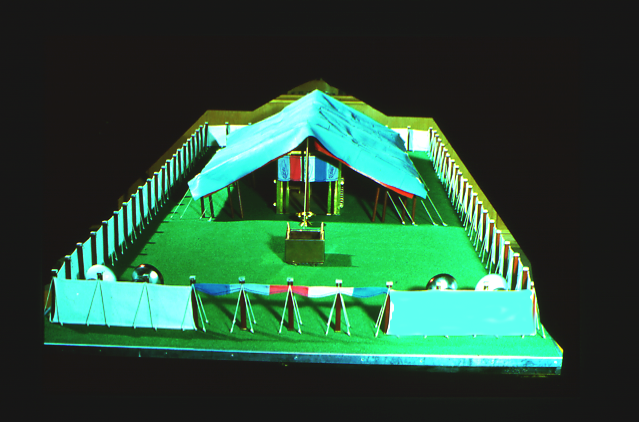 “那地”到底如何?
那些人又是谁?
有河流与泉源吗?
山丘呢？森林呢?
农田肥沃吗?
有没有足够的粮食?
学生手册第26-29页
6
17
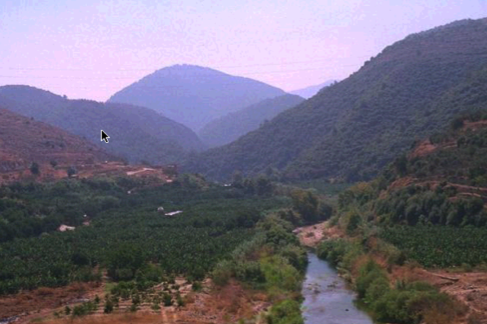 摩西
出埃及
西奈山
德 – 民 – 礼
加低斯巴尼亚
40
民 13 章
历史
 舞台
地
尼(亚)
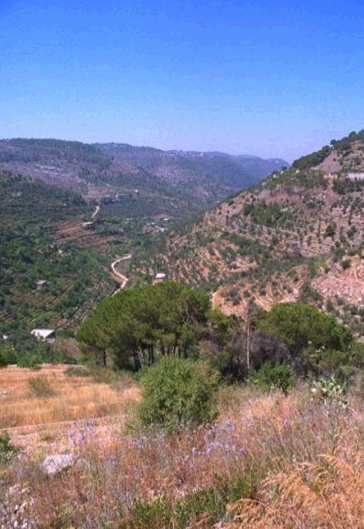 哈
北上
今日的
黎巴嫩
南部…
加
迦
幼
探子的路线
巴
耶
尼
死
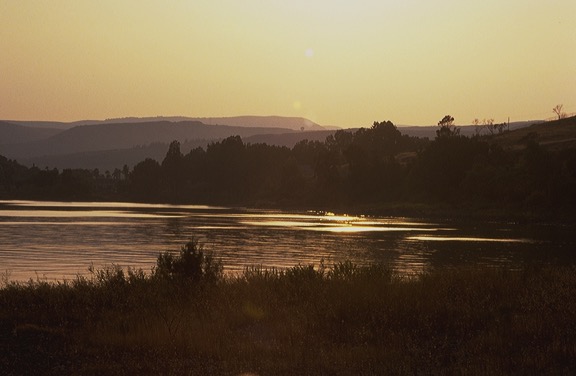 埃
吾
加-巴
波
西奈山
红
学生手册第26-29页
18
摩西
出埃及
西奈山
德 – 民 – 礼
加低斯巴尼亚
40
民 13 章
历史
 舞台
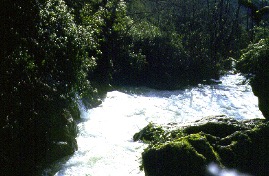 地
尼(亚)
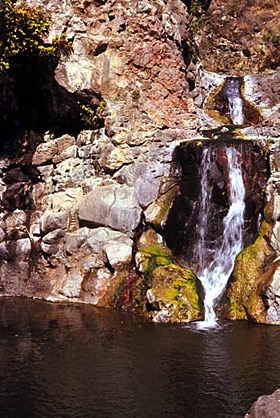 哈
…南归
加低斯
 巴尼亚
加
迦
幼
探子的路线
巴
耶
尼
死
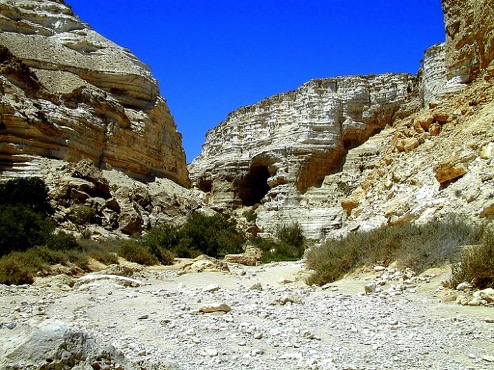 埃
吾
加-巴
波
西奈山
红
学生手册第26-29页
19
摩西
出埃及
西奈山
德 – 民 – 礼
加低斯巴尼亚
40
民 13:26-14:9
历史
 舞台
情况汇报:
地
尼(亚)
十二个探子: 两种 情报
十个探子:  多数 意见
流奶与蜜之地!
但巨人在此!
回埃及吧!
两个探子:  少数 意见
流奶与蜜之地!
有巨人在此!
但上帝与我们同在!
哈
加
迦
幼
巴
耶
尼
死
埃
吾
加-巴
波
西奈山
所以...出发吧!!!!!
红
学生手册第26-29页
12
20
摩西
出埃及
西奈山
德 – 民 – 礼
加低斯巴尼亚
40
民 13:26-14:9
历史
 舞台
情况汇报:
地
尼(亚)
十二个探子: 两种 情报
十个探子:  多数 意见
流奶与蜜之地!
但巨人在此!
回埃及吧!
两个探子:  少数 意见
流奶与蜜之地!
有巨人在此!
但上帝与我们同在!
哈
旅程取消！
加
迦
幼
巴
耶
尼
死
埃
吾
加-巴
波
西奈山
所以...出发吧!!!!!
红
学生手册第26-29页
21
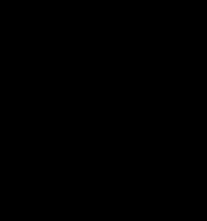 摩西
出埃及
西奈山
德 – 民 – 礼
加低斯巴尼亚
40
40
民 20:13; 申 1:19
7
摩西
约主前 1500 年
出埃及
西奈山
亚约摩书
德 – 民 – 礼
加低斯巴尼亚
40
学生手册第26-29页
22
摩西
出埃及
西奈山
德 – 民 – 礼
加低斯巴尼亚
40
40
民 32:49; 34:1
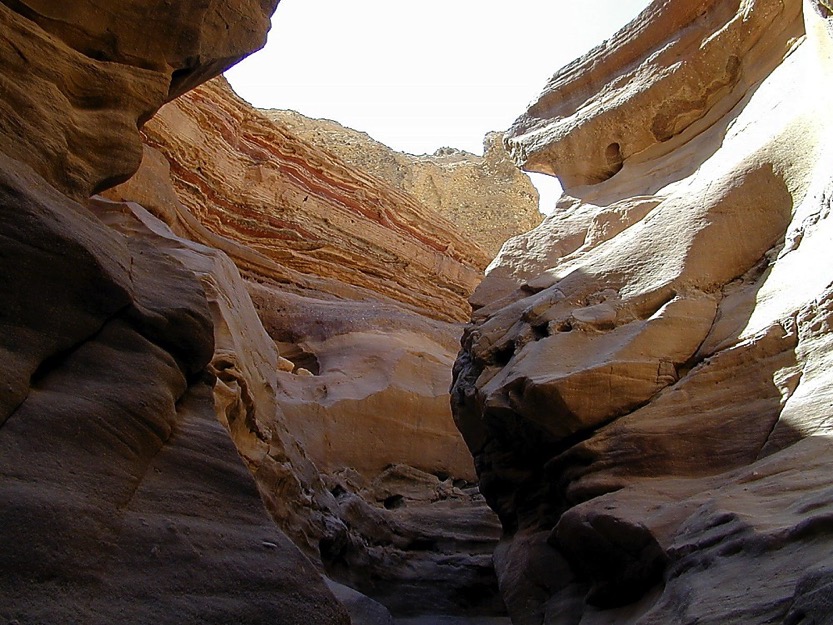 历史
 舞台
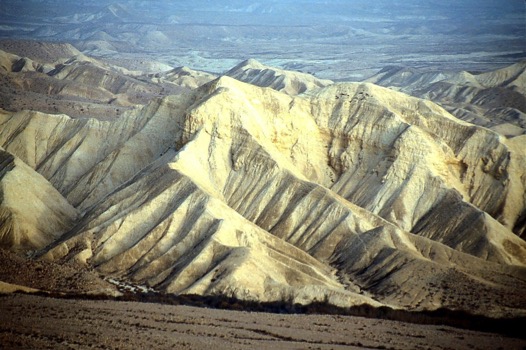 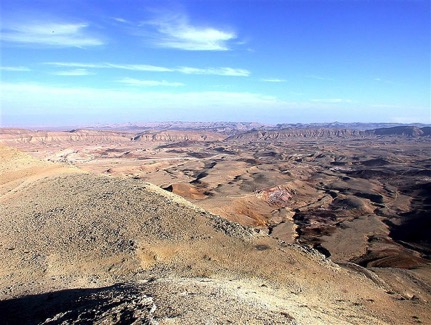 不会吧…   
在此地?
四十年?
不会吧…   
在此地?
四十年?
不会吧…   
在此地?
四十年?
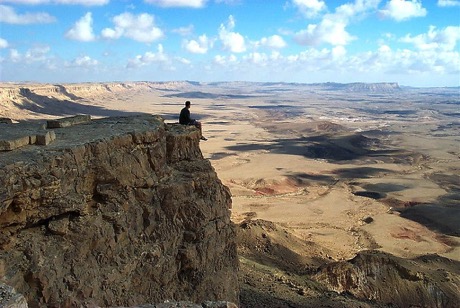 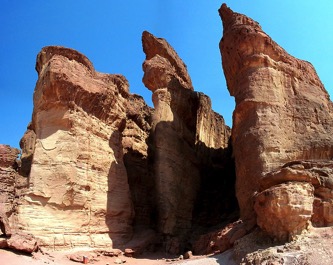 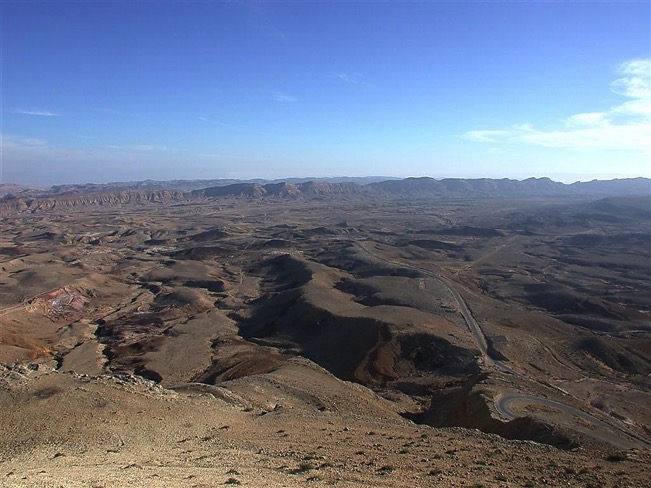 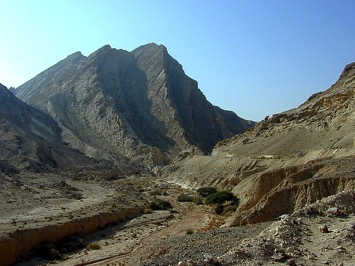 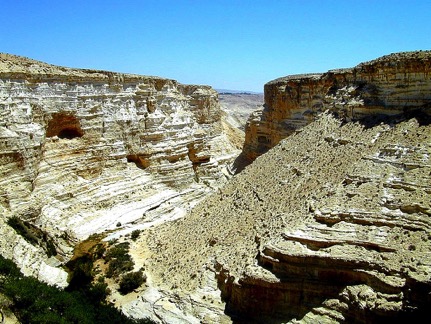 学生手册第26-29页
1
23
摩西
出埃及
西奈山
德 – 民 – 礼
加低斯巴尼亚
40
40
民 32:49; 34:1
历史
 舞台
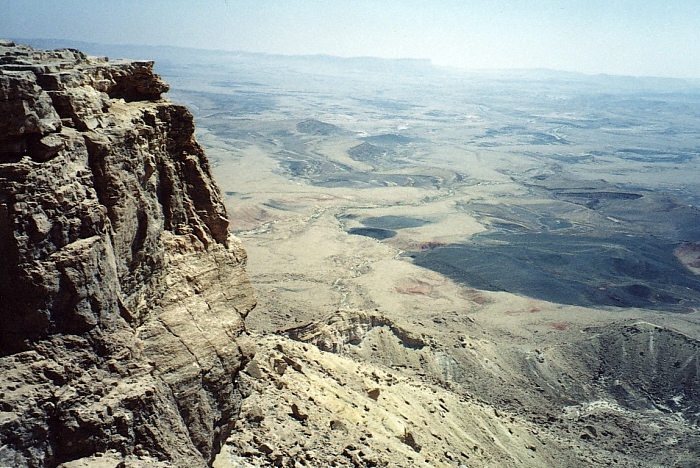 为什么？
悖逆!
不信！
旷野漂泊
学生手册第26-29页
3
24
尼波山
摩西
出埃及
西奈山
德 – 民 – 礼
加低斯巴尼亚
40
40
民 32:49; 34:1
历史
 舞台
地
尼(亚)
哈
加
迦
幼
巴
耶
尼波山
死
埃
吾
加-巴
波
西奈山
红
学生手册第26-29页
25
摩西
出埃及
西奈山
德 – 民 – 礼
加低斯巴尼亚
40
40
从尼波山顶…
观看 “应许之地”
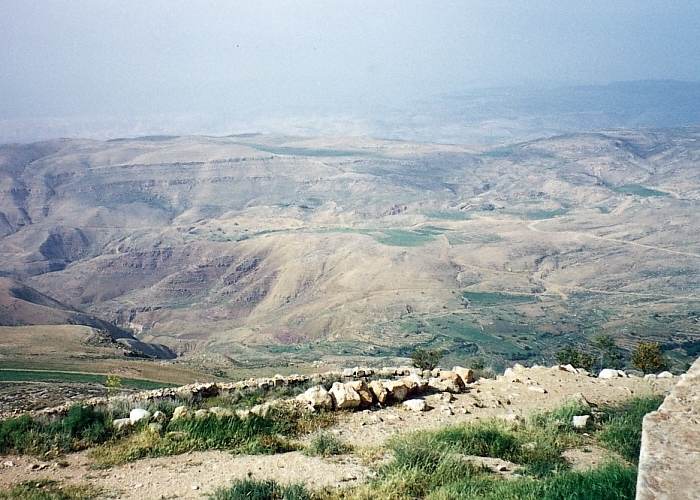 学生手册第26-29页
1
26
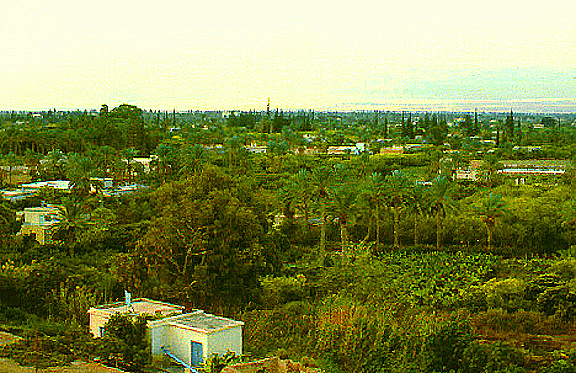 从约旦河观看尼波山（着色处）
摩西
出埃及
西奈山
德 – 民 – 礼
加低斯巴尼亚
40
40
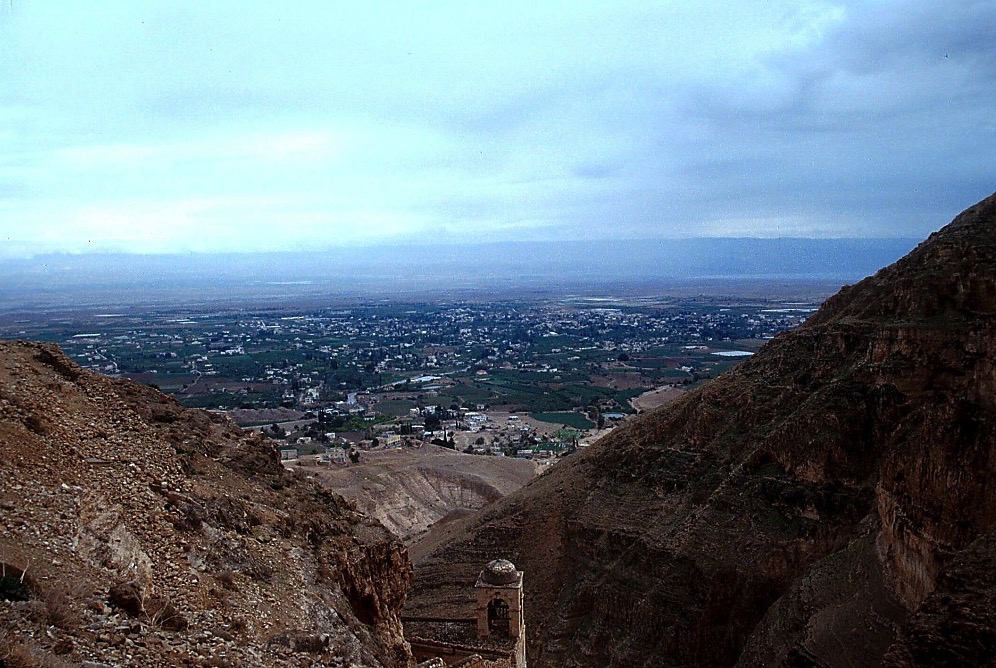 在耶利哥城
越过约旦河看尼波山
学生手册第26-29页
1
27
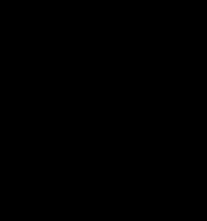 摩西
出埃及
西奈山
德 – 民 – 礼
加低斯巴尼亚
40
40
5篇讲章
民 20:13; 申 1:19
7
摩西
约主前 1500 年
出埃及
西奈山
亚约摩书
德 – 民 – 礼
加低斯巴尼亚
40
地约
  申30：1-10
5篇讲章
申命记: 
 第二次颁布律法！
土地之约
谁是他们的神？
他们应当如何生活？
针对一群又新又年轻的以色列人！
他们的身份？
他们有什么独特的民族产业？
学生手册第26-29页
8
28
摩西
出埃及
西奈山
德 – 民 – 礼
加低斯巴尼亚
40
40
5篇讲章
7
申命记 30 章 
土地（巴勒斯坦）应许
5 你的神必领你进入你列祖所得的地，使你可以得着；又必善待你，使你人数比你列祖众多。

         6 耶和华你神必将你心里和你后裔心里的污秽除掉，好叫你尽心、尽性爱耶和华你的神，使你存活。（和合本）
学生手册第26-29页
1
29
摩西
出埃及
西奈山
德 – 民 – 礼
加低斯巴尼亚
40
40
5篇讲章
亚伯拉罕之约
（“呼召”）
创 12:1-3
祝福
土地
后裔
土地
申 30:1-10
30
亚约
摩西
出埃及
西奈山
德 – 民 – 礼
加低斯巴尼亚
40
40
5篇讲章
创 1 章– 申 34 章
7
创造
无王
无政府
首对男/女
首次犯罪
350
福音初现
造
首个家庭
(约主前1000年)
王族
王朝
首起谋杀
洪水/彩虹
巴别塔
亚伯拉罕
3 个时期
呼召
地－裔－福
造 7 默主
以－以
雅－以
12
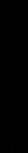 被掳
被掳
约瑟
7 = 4 + 3
4 个人物
为奴
430
摩西
(约主前500年)
静默
出埃及
默
S
西奈山
德－民－礼
加低斯巴尼亚
主耶稣
40
40
地约
5篇讲章
主
约书亚
31
亚约摩书
?
7
4 个人物
之
第四位
是
32
亚约摩书
7
4 个人物
之
第四位
是
“约书亚”
33
大约年代:

亚伯拉罕－约瑟 约主前 2000年

摩西－约书亚    约主前 1500年
34
创造
ABRAHAM
亚伯拉罕
ABRAHAM
约瑟
ABRAHAM
摩西
约书亚
无王
王朝
被掳
静默
主耶稣
书 1:1
7
“亚 
     约 
       摩
         书 ”
学生手册第29-31页
1
35
书 1:1
7
约书亚
亚约摩书
约书亚
学生手册第29-31页
36
书 1:4
历史
 舞台
地
神对约书亚
的应许:
尼（亚）
哈
从沙漠到黎巴嫩
加
迦
幼
巴
耶
尼
约书亚
死
埃
吾
加-巴
...从幼发拉底河到  “大海”
西
波
红
学生手册第29-31页
2
37
应许之地
书 1:11
历史
 舞台
地
尼（亚）
哈
加
迦
幼
巴
耶
尼
约书亚
“约书亚…
进去得为业
之地“
死
埃
吾
加-巴
西
波
红
学生手册第29-31页
38
应许之地
书 1:11
历史
 舞台
地
尼(亚)
哈
加
迦
幼
巴
J
尼
从尼波山…        约书亚的军队必须通过约旦河
约书亚
死
耶利哥/艾城
埃
吾
加-巴
西
波
红
学生手册第29-31页
39
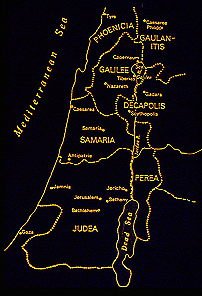 书 1:16
7
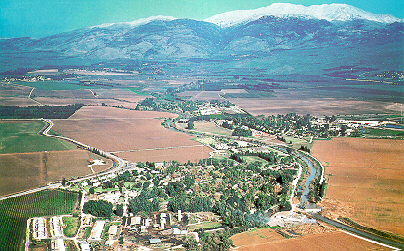 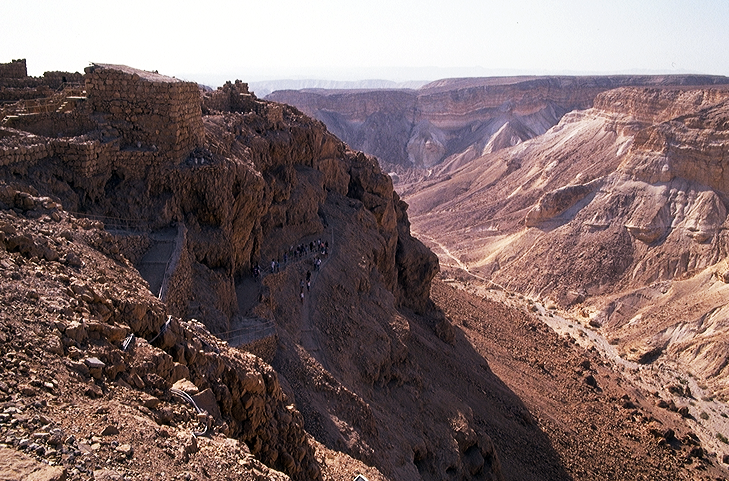 约书亚面临的地理挑战...
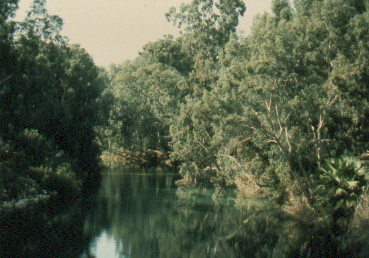 约书亚
耶利哥/艾城
学生手册第29-31页
4
40
书 6:2; 8:26
7
约书亚
耶利哥/艾城
亚约摩书
约书亚
耶利哥/艾城
学生手册第29-31页
41
摩西
出埃及
西奈山
德 – 民 – 礼
加低斯巴尼亚
40
40
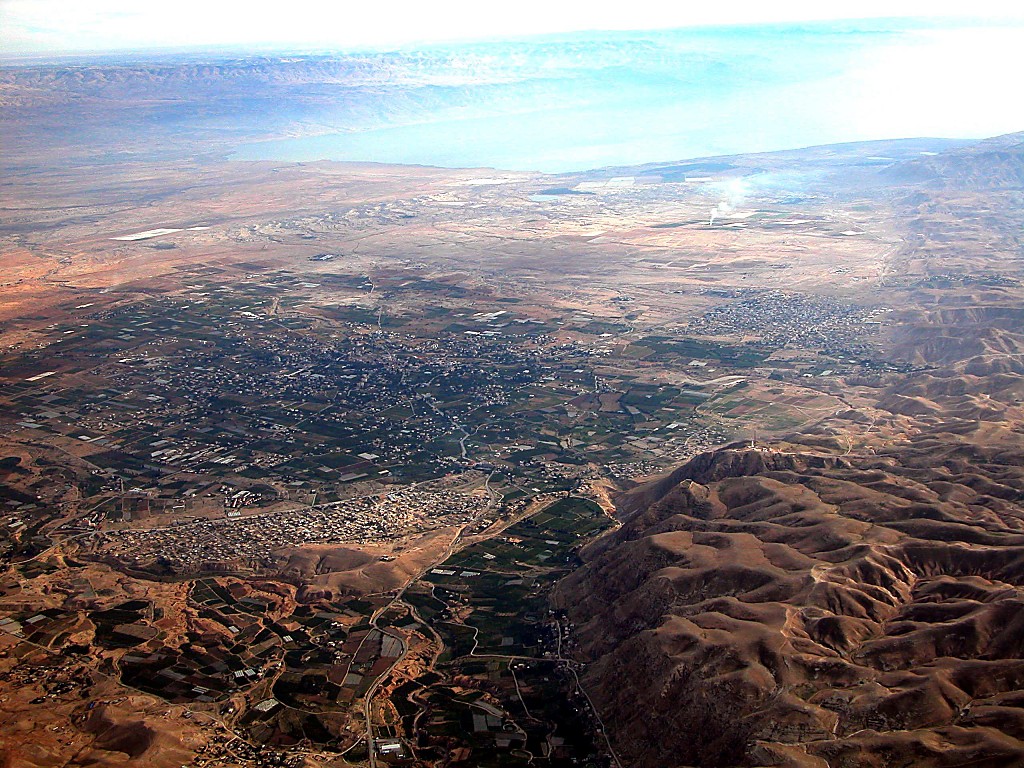 死海
约旦河
现代的耶利哥城
古代的耶利哥城
从耶利哥的东面观望约旦
学生手册第26-29页
42
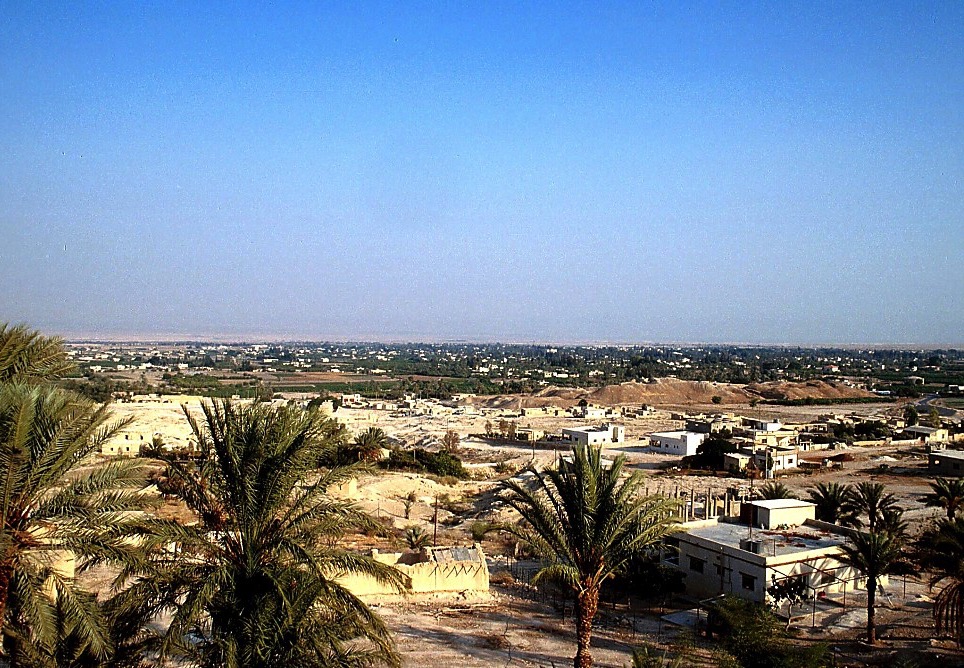 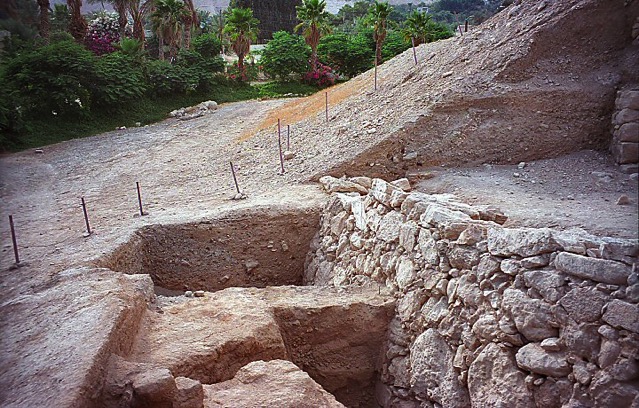 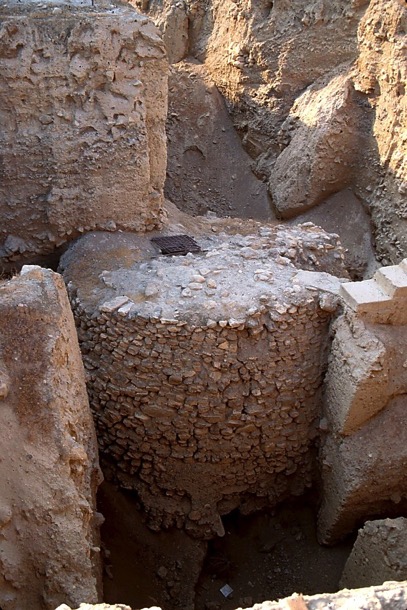 耶利哥：古代遗迹
学生手册第29-31页
1
43
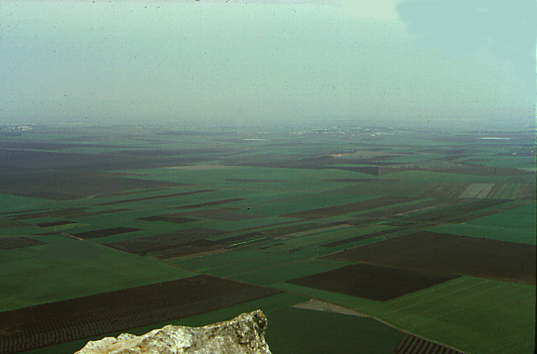 从尼泊山观望耶斯列谷
书 17:16
7
约书亚
耶利哥/艾城
这就是流奶与蜜之地！
学生手册第29-31页
44
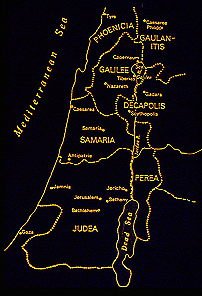 腓尼基
迦百农
地 中 海
加利利
拿撒勒
低加坡里
撒马利亚
比利亚
耶路撒冷
死
犹大
海
书 3:1-12:24
…  从北部的但...
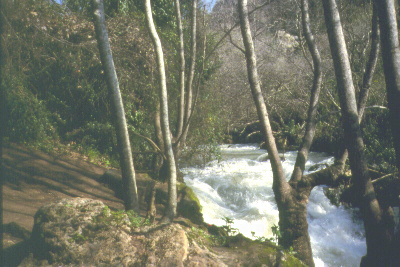 所以…七年的战斗之后… 土地被分配!
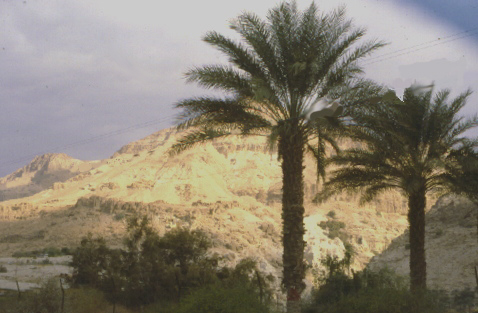 约书亚
耶利哥/艾城
…直到南部的别是巴...
学生手册第29-31页
3
45
书 14:5
7
约书亚
耶利哥/艾城
分配土地
亚约摩书
约书亚
耶利哥/艾城
分配土地
学生手册第29-31页
46
约瑟的
后代
玛拿西（半）
玛拿西（半）
书 13:1-21:43; 13:14 (利未记)
7
大海
拿费他利
亚设
西布伦
加利利海
每一支派安顿后，便开始学习适应在应许之地的生活。
他泊山
卡蜜儿山
以萨迦
吉尔巴山
约书亚
以法莲
耶利哥/艾城
分配土地
但
便雅悯
迦得
迦南地
被分配!
希伯仑
犹大
利未:  
  只住城里 
他们必须 
看管会幕
吕便
死海
西缅
学生手册第29-31页
13
47
玛拿西（半）
玛拿西（半）
士 17:6
7
大海
拿费他利
亚设
西布伦
加利利海
”各人
任意
而行”
他泊山
卡蜜儿山
以萨迦
吉尔巴山
约书亚
以法莲
耶利哥/艾城
分配土地
但
便雅悯
迦得
希伯仑
犹大
利未:  
  只住城里 
他们必须 
看管会幕
吕便
死海
西缅
学生手册第29-31页
48
大约年代:

亚伯拉罕－约瑟 约主前 2000年

摩西－约书亚    约主前 1500年
约书亚
耶利哥/艾城
分配土地
49
亚约
创 1 章– 书 24 章
7
创造
无王
无政府
首对男/女
首次犯罪
350
福音初现
造
首个家庭
(约主前1000年)
王族
王朝
首起谋杀
洪水/彩虹
巴别塔
(约主前2000年)
亚伯拉罕
3 个时期
呼召
地－裔－福
造 7 默主
以－以
雅－以
12
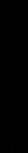 被掳
被掳
约瑟
约书亚
7 = 4 + 3
4 个人物
为奴
耶利哥/艾城
430
分配土地
摩西
(约主前1500年)
(约主前500年)
静默
出埃及
默
S
西奈山
德－民－礼
加低斯巴尼亚
主耶稣
40
40
地约
5篇讲章
主
约书亚
耶利哥/艾城
分配土地
2
50
地约
8.0.03c.
51
© 2006 TBBMI
免费获得该讲解!
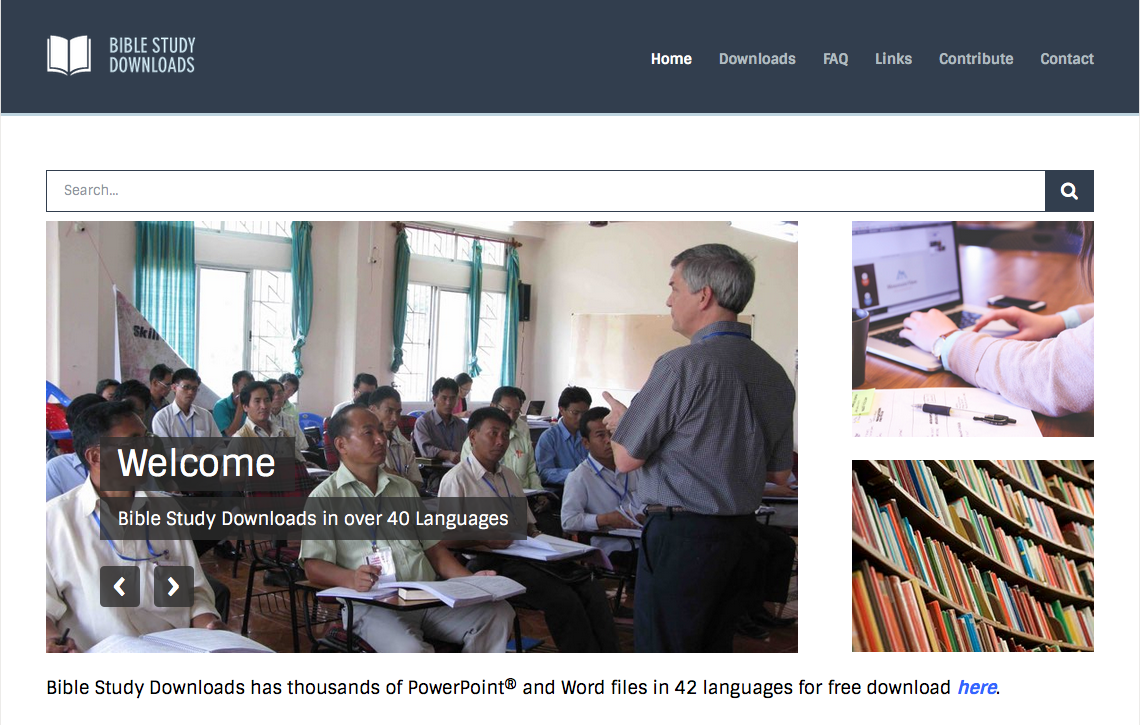 圣经学习下载
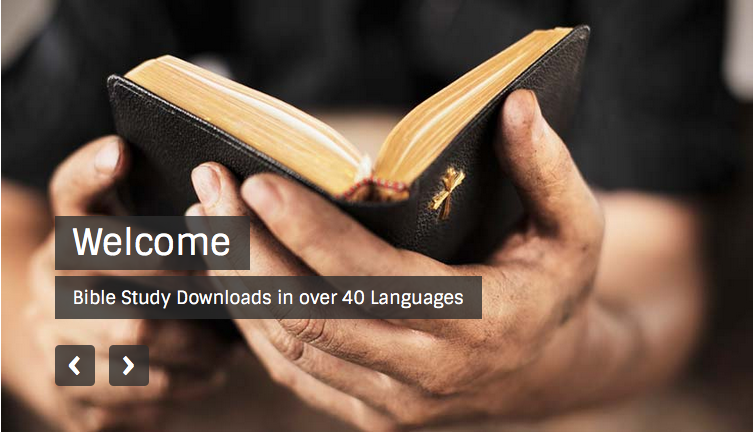 圣经基本链接地址 BibleStudyDownloads.org
[Speaker Notes: The explanation for free!
The Bible…Basically link address]